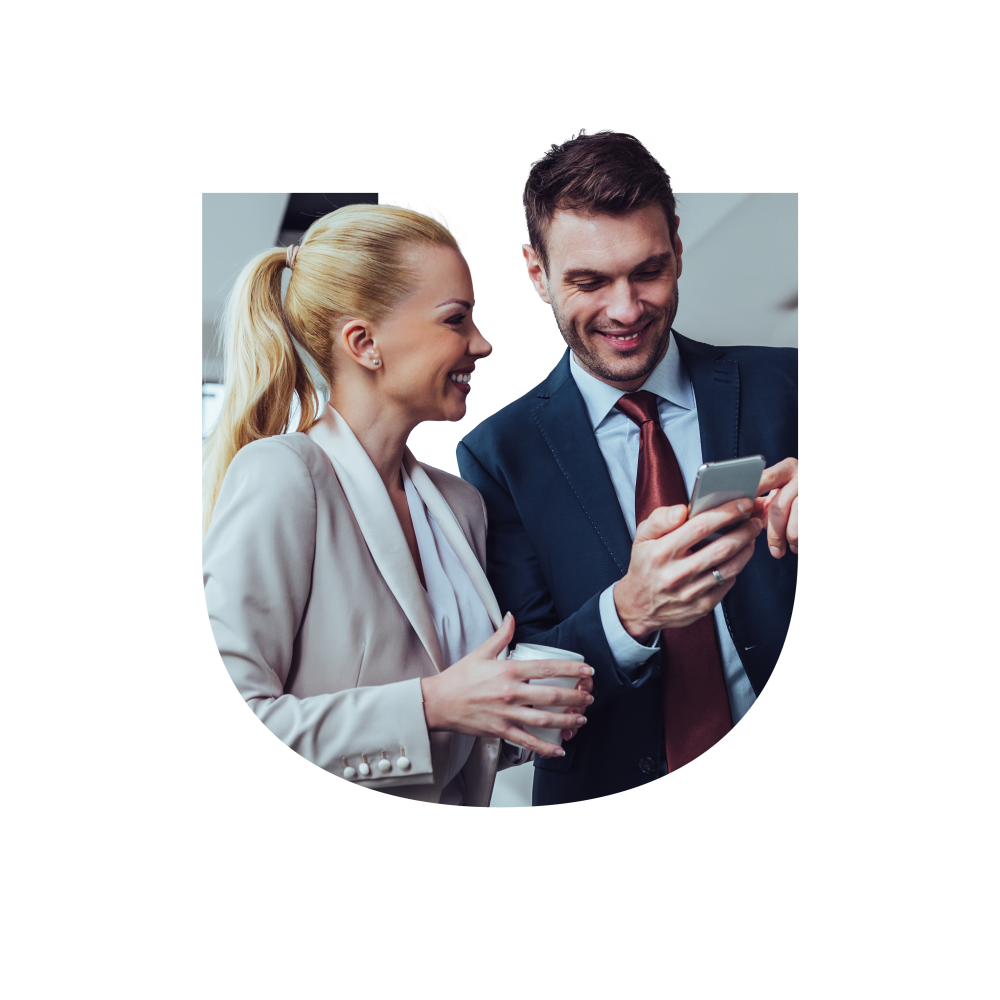 PONUKA SPOLUPRÁCE
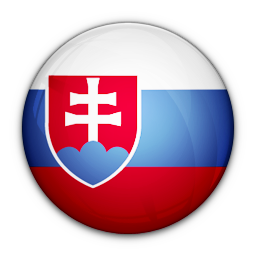 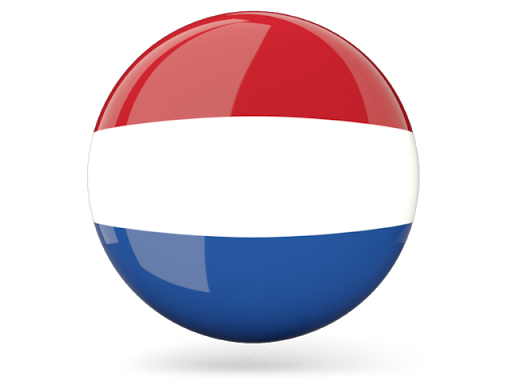 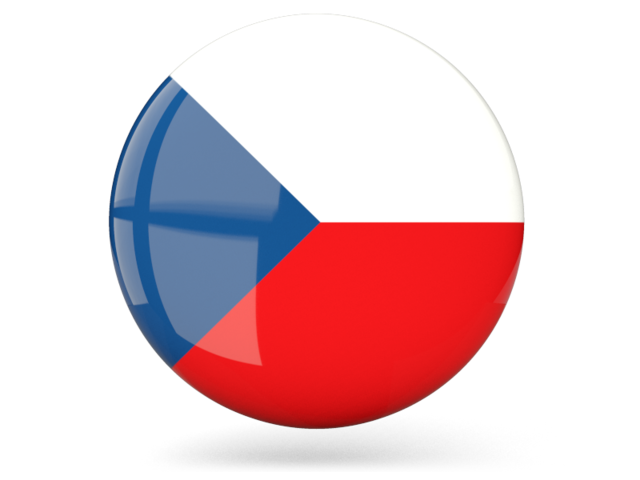 KTO SME:
UNIVERSAL
maklérsky dom a.s.
ČLEN SKUPINY
UMD GROUP B.V.
UMD GROUP je silná medzinárodná skupina so sídlom v Holandsku, so 100 % slovenskou vlastníckou štruktúrou a s viac ako
20-ročnými skúsenosťami s podnikaním
v oblasti finančného sprostredkovania

Dôveruje nám už viac ako 200 000 spokojných klientov.
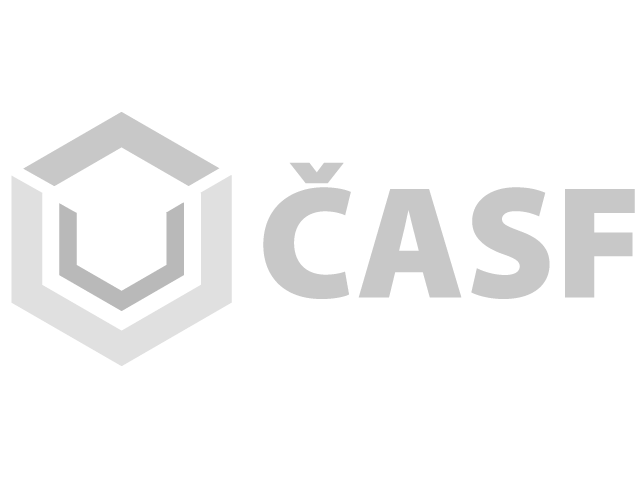 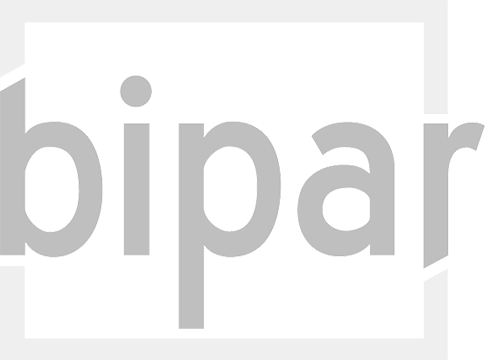 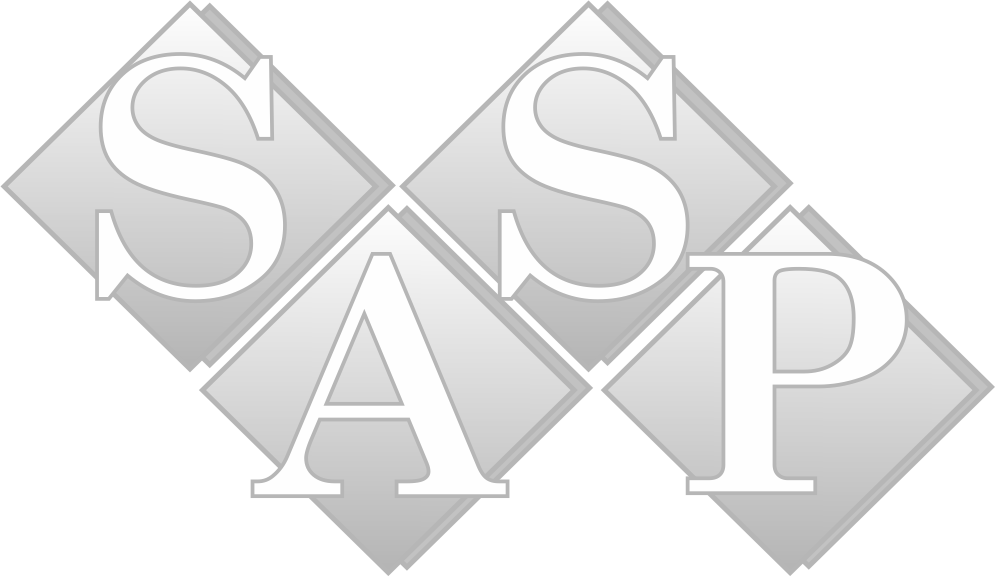 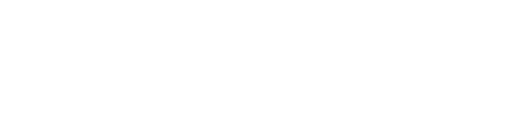 We have always time for yoU
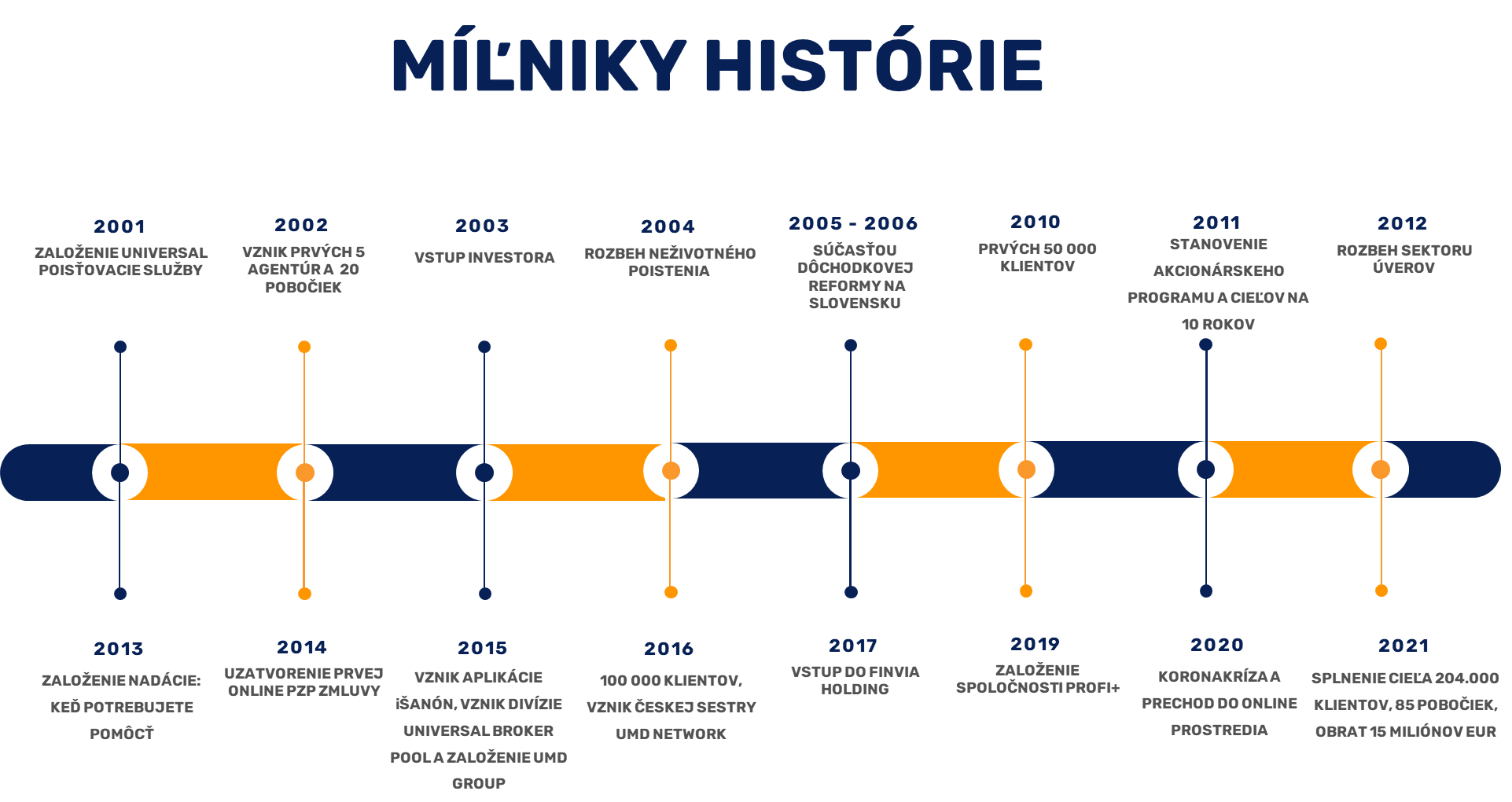 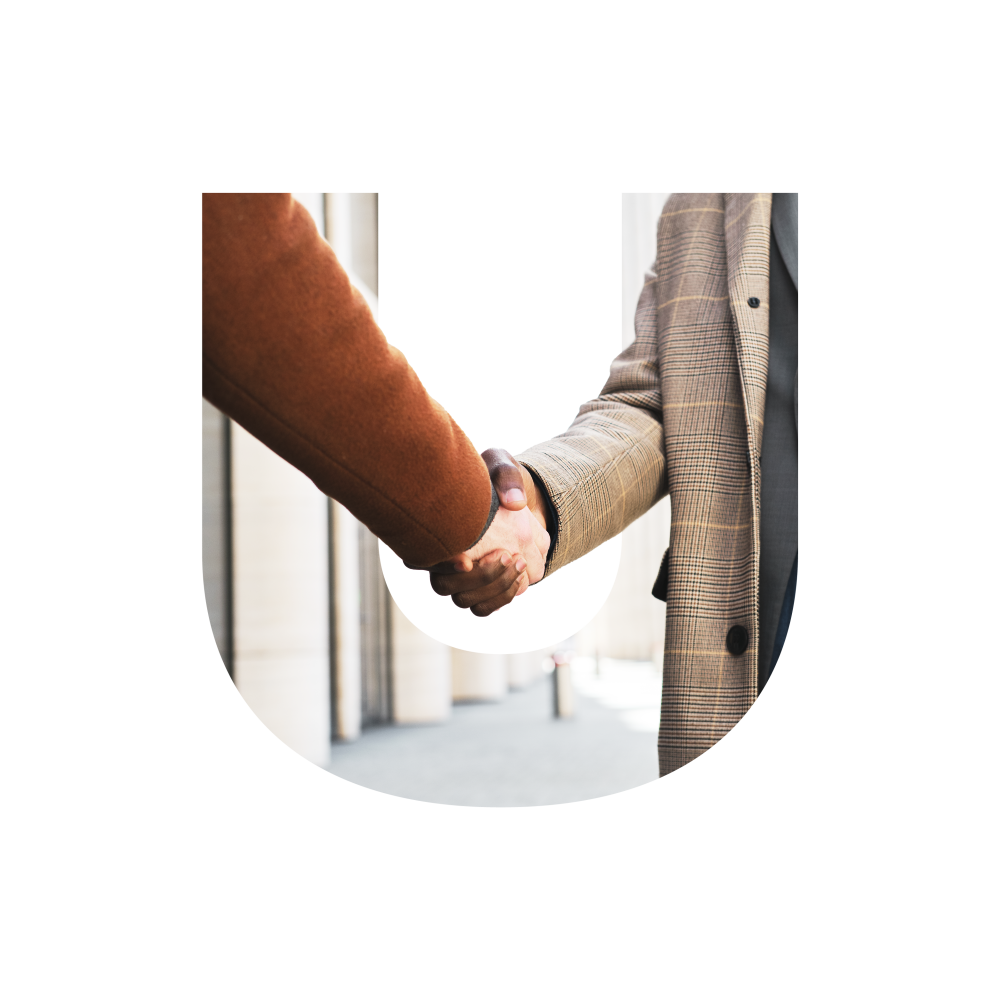 VÍZIA SPOLOČNOSTI
„Dlhodobo byť silnou
a stabilnou spoločnosťou úspešných ľudí, ktorej prioritou je
spokojnosť a dôvera klientov.”
We have always time for yoU
1
4
ŠPECIALISTA
Obchodník/Manažér
2
PARTNER
Brokerpool
FORMY 
SPOLUPRÁCE
3
INTEGRÁCIA
Kapitálový vstup
Spôsob a miera hĺbky našej spolupráce závisí len od Vás.
4
TIPÉR/PROMOTÉR
Tipovanie obchodu
1
ŠPECIALISTA
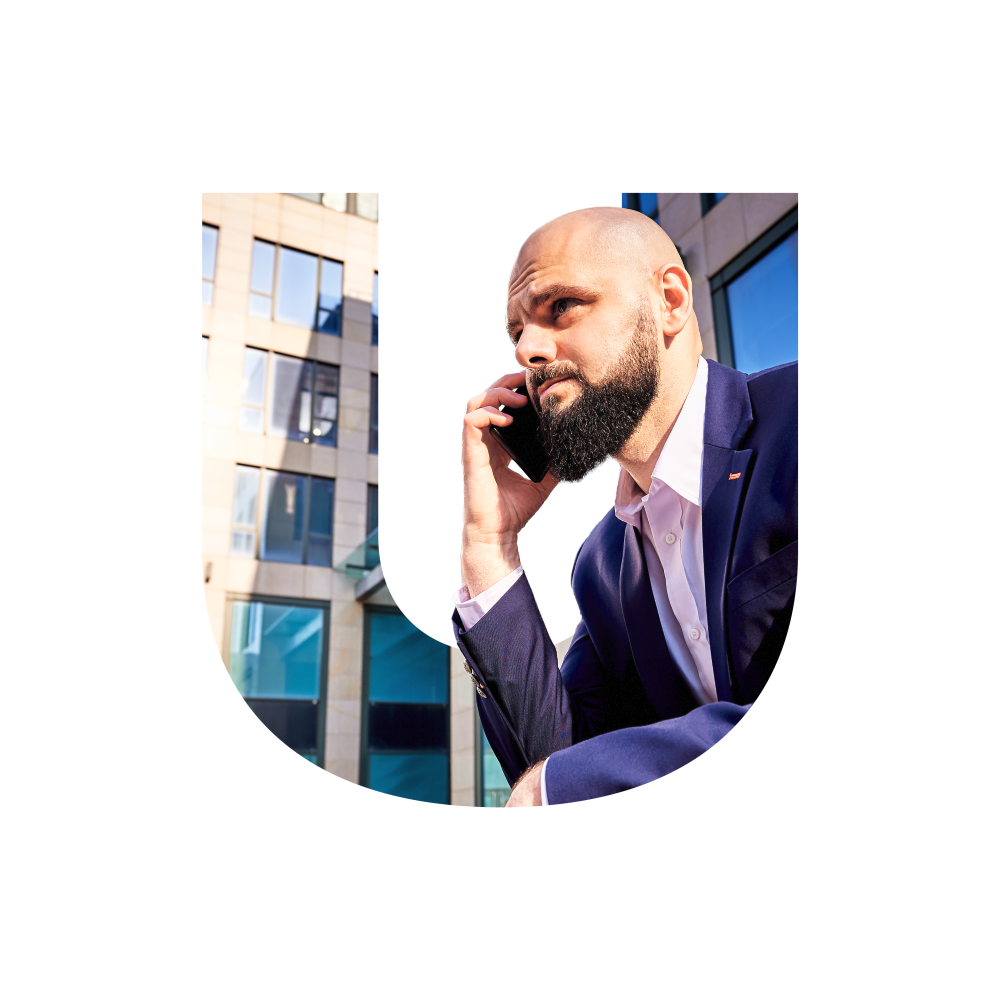 Obchodník/Manažér
Staňte sa členom vysoko efektívnej obchodnej siete za plnej podpory profesionálneho tímu lektorov a manažérov, kde si môžete vybrať z dvoch hlavných kariérnych smerov: Obchodník (agent profesionál) alebo Manažér obchodnej skupiny.
Získajte starostlivosť profesionálneho kouča, ktorý Vás dokáže odborne a osobnostne posunúť do úlohy úspešného, ​​sebavedomého a trhom uznávaného odborníka.
Sila kolektívu je niečo, čo nedokáže nahradiť vôbec nič.
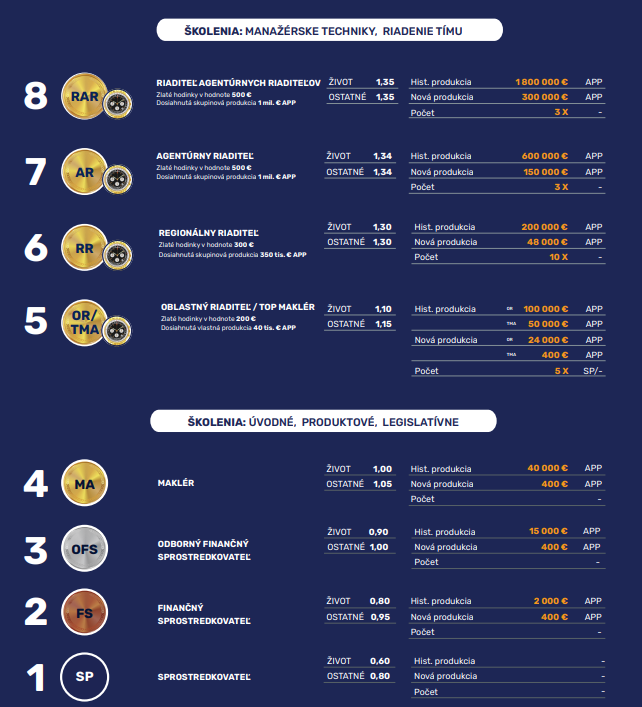 KARIÉRA V UMD VÁM ZARUČUJE:
Flexibilný pracovný čas
Atraktívny príjem bez horného limitu
Moderné pracovné nástroje
Prístup k odbornému vzdelávaniu
Možnosť práce na home-office
Príležitosť poznávať svet
Zázemie silnej medzinárodnej spoločnosti
Prácu v priateľskom prostredí
7 ZDROJOV VÁŠHO PRÍJMU:
Získateľská provízia
Následná provízia
Medzi-provízie za riadenie tímu
Štvrťročný bonus
Bonus za neživotný kmeň až 1%
Bonus za kmeň investícii v správe 
Kredity od UMD
Kredity od poisťovní
Provízia za odporúčanie nových kolegov
PROVÍZIE
STORNOFOND na 
OCHRANU vášho príjmu
Atraktívny
ADAPTAČNÝ  plán
VÝPLATA 
3 x mesačne
ŽIVOTNÉ POISTENIE
INVESTÍCIE
CONSEQ
57,00 %
FINAX
60,00 %
AXA
60,00 %
získateľská  provízia  pre  max. poistnej  doby, v % z ročného plateného poistného
PZP
EIC (ETF ONLINE)
60,00 %
% z BOS, FMF
ZLATO
3,00 %
IBIS
3,00 %
ZLATÁ REZERVA
KASKO POISTENIE
% z cieľovej čiastky
získateľská provízia  v % z ročného plateného poistného
HYPO ÚVERY
získateľská  provízia  v % z výšky čerpaného úveru
* Demonštratívny príklad výpočtu odmien pre základnú províziu s koeficientom 1.0
PROVÍZIE
STORNOFOND na 
OCHRANU vášho príjmu
Atraktívny
ADAPTAČNÝ  plán
VÝPLATA 
3 x mesačne
PRIVÁTNY  MAJETOK - DBD
získatelská provize v % z ročného placeného pojistného
2. PILIER
3. PILIER
* Demonštratívny príklad výpočtu odmien pre základnú províziu s koeficientom 1.0
2
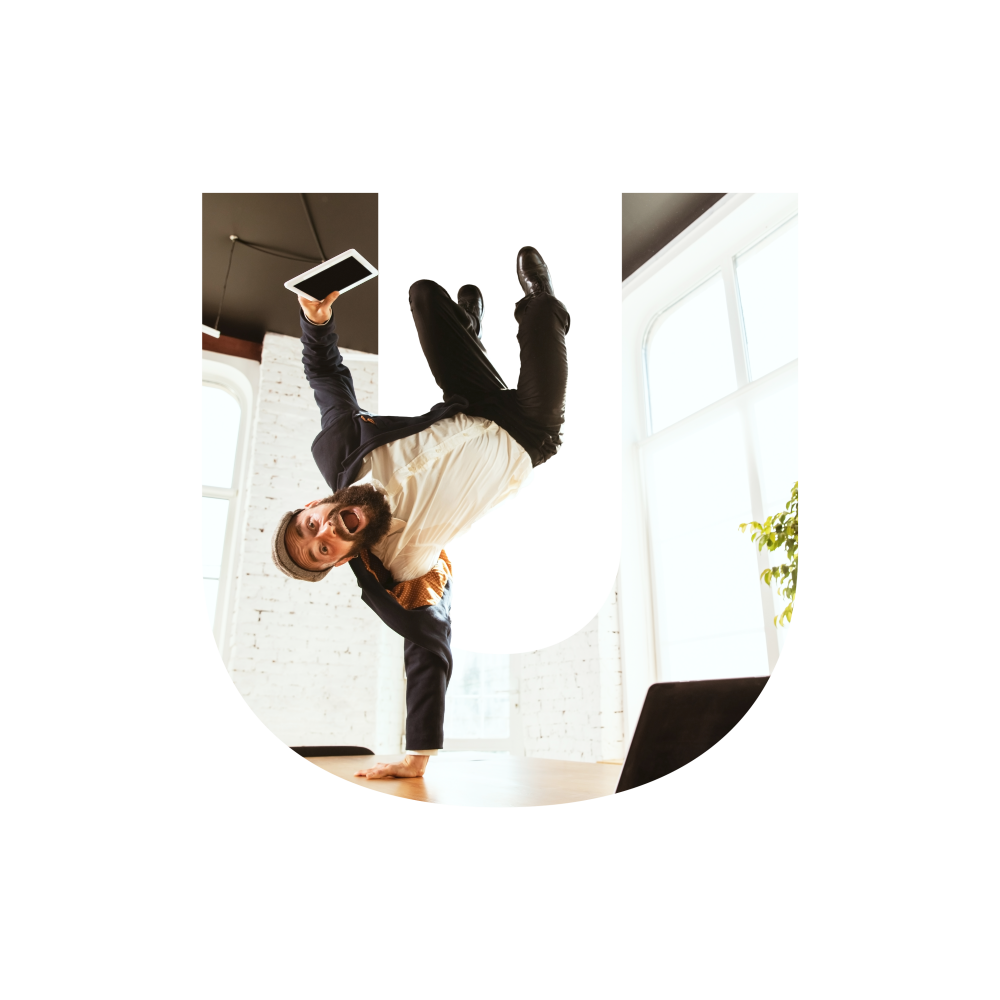 PARTNER
Brokerpool
Bude nám cťou stať sa Vašim partnerom a nadviazať s Vami spoluprácu modernou formou brokerpoolu.
Poskytneme Vám komplexné servisné zastrešenie, ktoré je potrebné pre Vaše podnikanie a to v oblasti legislatívnej, administratívnej, IT aj produktovej.
Garantujeme atraktívne provízne ohodnotenie, ako aj vlastníctvo kmeňa Vami sprostredkovaných klientov.
Získajte absolútnu voľnosť vo Vašich obchodných, marketingových či iných plánoch, ako aj možnosť budovania si vlastnej značky.
PARTNERSTVOM S UBP ZÍSKATE:
KATEGORIZÁCIA
PARTNERSTIEV:
ROČNÁ  PRODUKCIA V APP
OD
PARTNER       S
50 000 €
PARTNER       M
100 000 €
Príležitosť realizovať biznis podľa vlastnej vízie
Možnosť vybudovať si svoju vlastnú obchodnú stratégiu vrátane kariérneho poriadku
Spoluprácu založenú na princípe Win-Win alebo #bezsefa
Priestor na budovanie svojej vlastnej obchodnej značky
Prístup k odbornému vzdelávaniu
Zázemie silnej medzinárodnej spoločnosti
PARTNER       L
200 000 €
PARTNER      XL
500 000 €
PARTNER    2XL
1,5  mil. €
PREPOČET PRODUKCIE NA APP:
Poistenie nehnuteľnosti (DBD)
Fondy  Sporenie
Životné poistenie
PZP/
KASKO
Úvery
DDS/SDS
1 %       z RP
30 % z RP
100 % z poplatku
100 % z RP
16,5% z RP
40 €/50 €
3
INTEGRÁCIA
Kapitálový vstup
Sme pripravení otvorene rokovať o možnosti a podmienkach kapitálového vstupu skupiny UMD Group do spoločného projektu novo vznikajúcich SZ, ako aj podať pomocnú ruku už existujúcim SZ, a zaistiť silného a stabilného partnera pre ďalší rozvoj a rast Vašej spoločnosti.
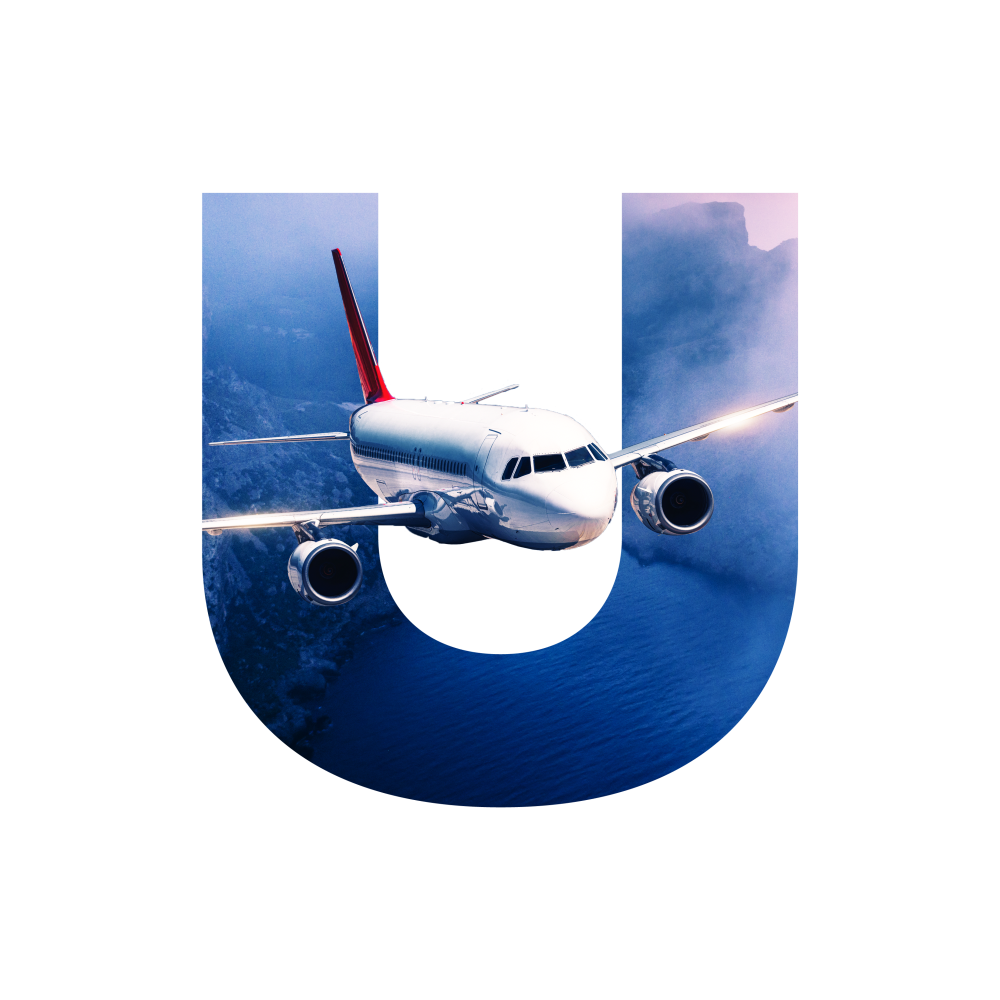 Byť súčasťou rodiny firiem UMD Group prináša množstvo výnimočných benefitov. Medzi tie hlavné patrí významná úspora všetkých druhov nákladov a nové finančné i ľudské zdroje a prístup ku všetkým inováciám medzinárodnej skupiny.
4
TIPÉR/PROMOTÉR
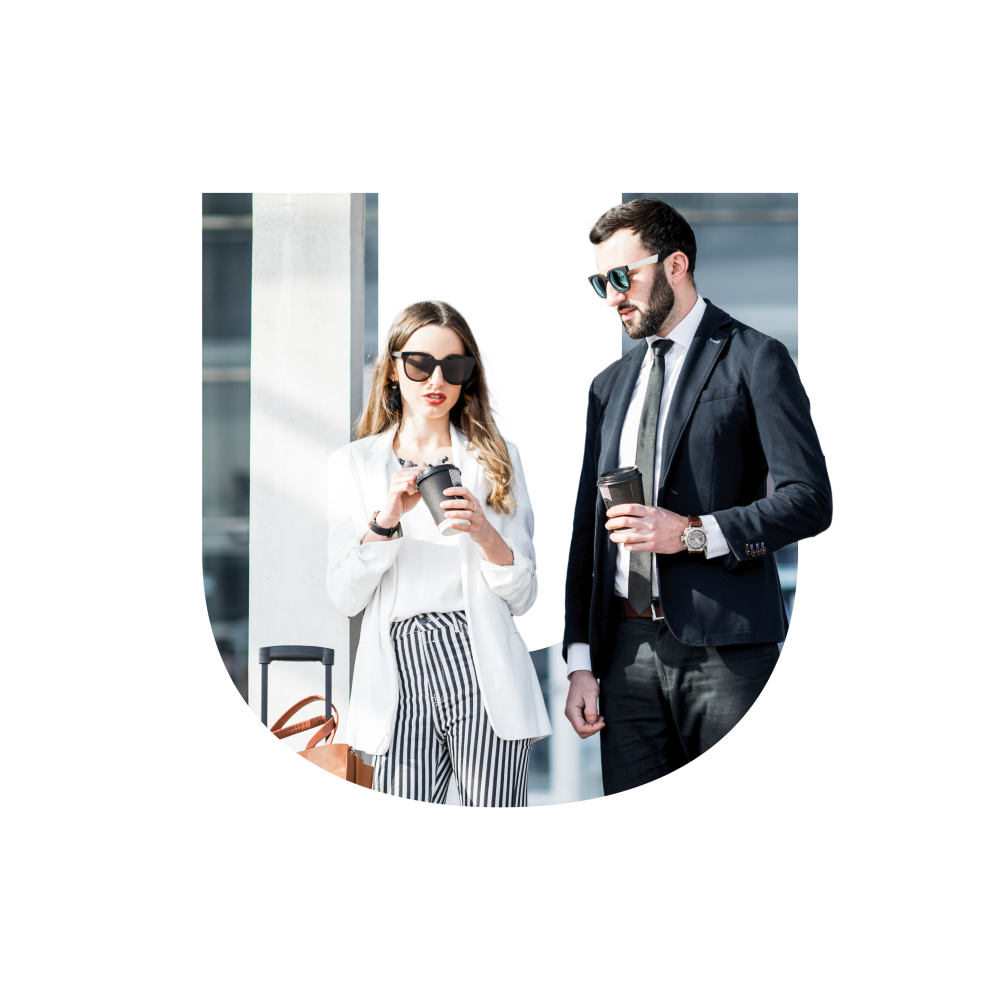 Tipovanie obchodu
Máte potenciál generovať klientov pre oblasť poistných či finančných produktov a nechcete sa tejto činnosti venovať? Pripravili sme pre Vás jedinečnú možnosť spolupráce v pohodlnej úlohe tipéra.
Finančná odmena je pre Vás pripravená za každého Vami odporúčaného klienta, ktorý sa rozhodne pre niektorý z bohatej ponuky našich finančných produktov.
Náš špecialista sa o všetko postará a klientovi poskytne prvotriedny servis. Stačí len počúvať a vďaka našej spolupráci doručiť klientovi to, po čom túži.
BENEFITY SPOLUPRÁCE
Využite naše zázemie pre Váš úspech. Spoluprácou s UNIVERSAL maklésky dom  získate množstvo atraktívnych benefitov a výhody „tých veľkých“. Toto sú niektoré z nich. Využiť môžete všetky, alebo len tie, o ktoré máte záujem. Zároveň každá forma spolupráce (Špecialista/Partner UBP/Integrácia/Tipér) so sebou nesie aj určitú špecifickú prémiovú bonifikáciu.
KOMPLEXNÉ PORTFÓLIO
VLASTNÝ BRAND
FÉROVÉ PODMIENKY
PROFESIONÁLNA PODPORA
LEGISLATÍVNY DÁŽDNIK
Partnerská spolupráca v duchu Win-Win, transparentná zmluva, otvorená komunikácia.
Odborní  garanti, vzdelávacia akadémia, pravidelné konferencie, Call Centrum, BO support
V ponuke máme produkty od všetkých relevantných partnerov, zo všetkých sektorov.
GDPR, AML, IDD smernice, ČNB registrácia, profesná zodpovednosť, optimalizácia www stránok.
Vybudujte si svoju novú obchodnú značku.
DIGITÁLNY BALÍČEK
GARANCIA
VLASTNÁ KARIÉRA
PRIATEĽSKÁ ATMOSFÉRA
NEZÁVISLOSŤ
Definovanie pravidiel kariéry je plne vo Vašej kompetencii.
Písomná garancia kmeňa klientov, podelíme sa o naše Know-How.
Moderný OS PORTOS, full online nástroje, SSO elektronický záznam ZJ, Apka pre klientov, CRM
Konferencie, Športové hry, Golfový turnaj, Triatlon, Školenia, Zájazdy, Večierky.
Obchodné rozhodnutie realizujete podľa vlastnej predstavy.
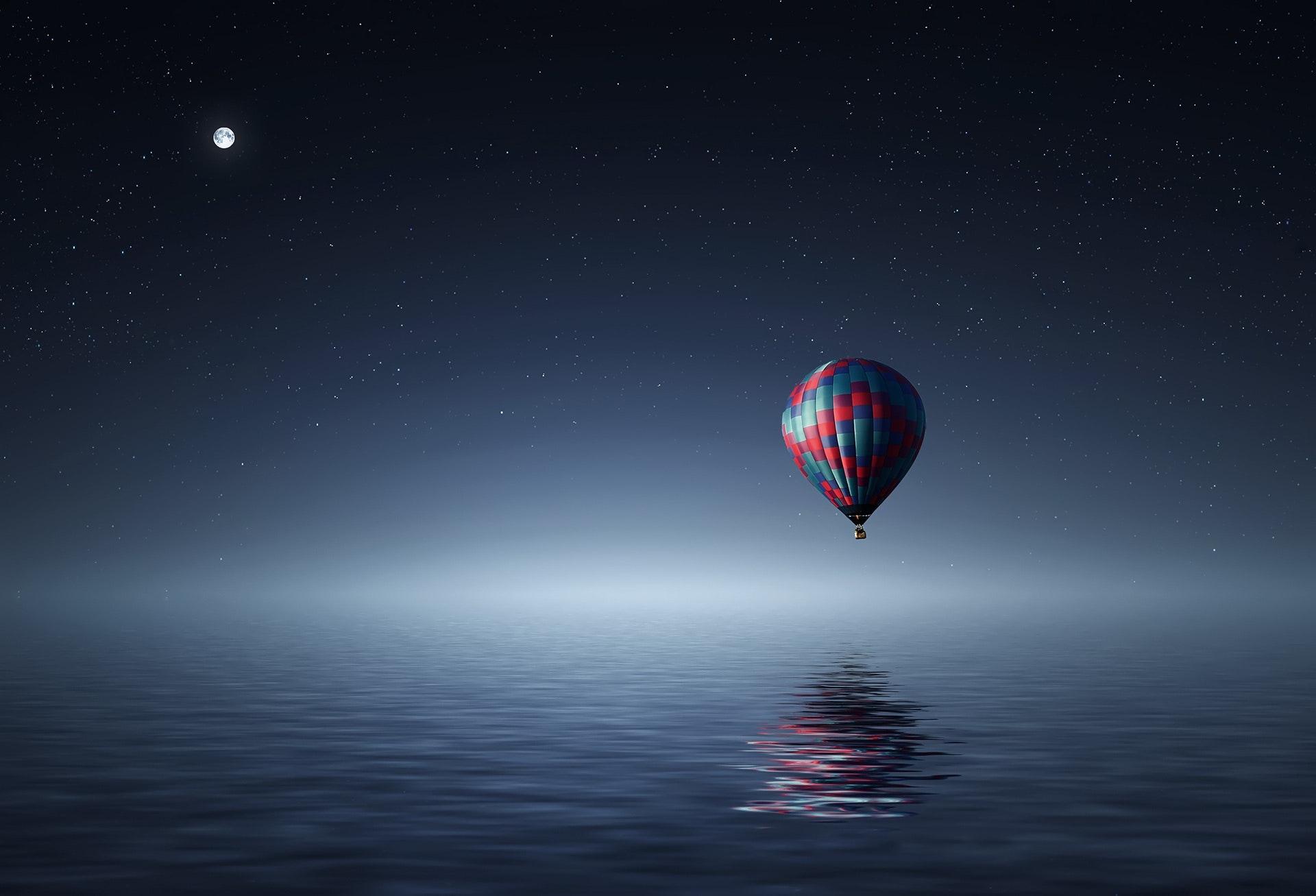 GARANCIA
Dobré zmluvy robia dobrých priateľov. Preto je u nás súčasťou štandardného znenia zmluvy napríklad aj garancia kmeňa Vašich klientov a štruktúry poradcov, jasné pravidlá pre prípadnú kanibalizáciu, možnosť dedičstva kmeňa a podobne.

Nikoho do ničoho nenútime, a aj preto je v prípade záujmu o ukončenie spolupráce výpovedná lehota nastavená na obdobie len jedného mesiaca. Samozrejme, bez zbytočných sankcií.
Pomer výkon/cena v zmysle províznej podmienky vs. nami dodaný balíček služieb, je nastavený harmonicky a vysoko konkurenčne.

Storno fond je viac ako priateľský. Funguje dynamicky, za jasných pravidiel a jeho úlohou je ochrana príjmu našich sprostredkovateľov.
Férové podmienky
Spolupráca je koncipovaná na partnerskom princípe Win-Win, so zreteľom na maximálnu transparentnosť. Jednoducho, to na čom sa dohodneme, to platí.
DIGITÁLNY BALÍČEK
INOVÁCIE sú v dnešnej digitálnej dobe nevyhnutnou súčasťou každodenného života všade okolo nás, finančné poradenstvo nevynímajúc. Sme si toho plne vedomí a preto do tejto oblasti rozvoja smerujeme každoročne vysoký objem investícií. Pridajte sa k nám a my Vás vyzbrojíme užitočným FIN-TECH softvérom tak, aby ste mohli fungovať maximálne PAPERLESS. Získajte trvalý náskok pred konkurenciou ☺.
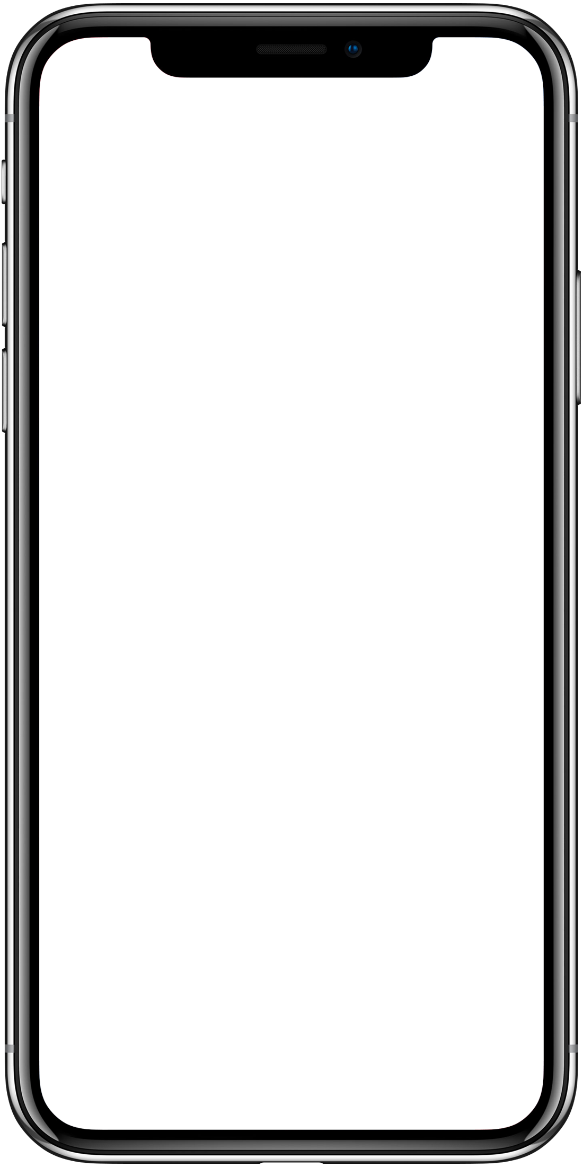 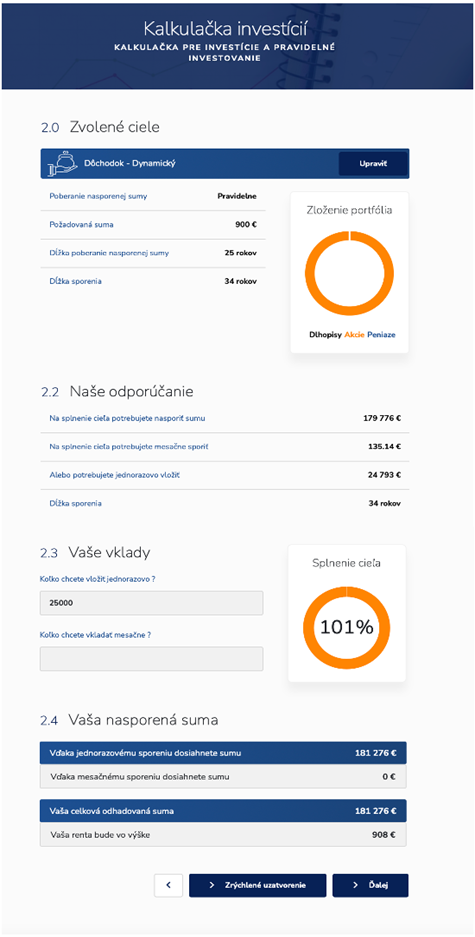 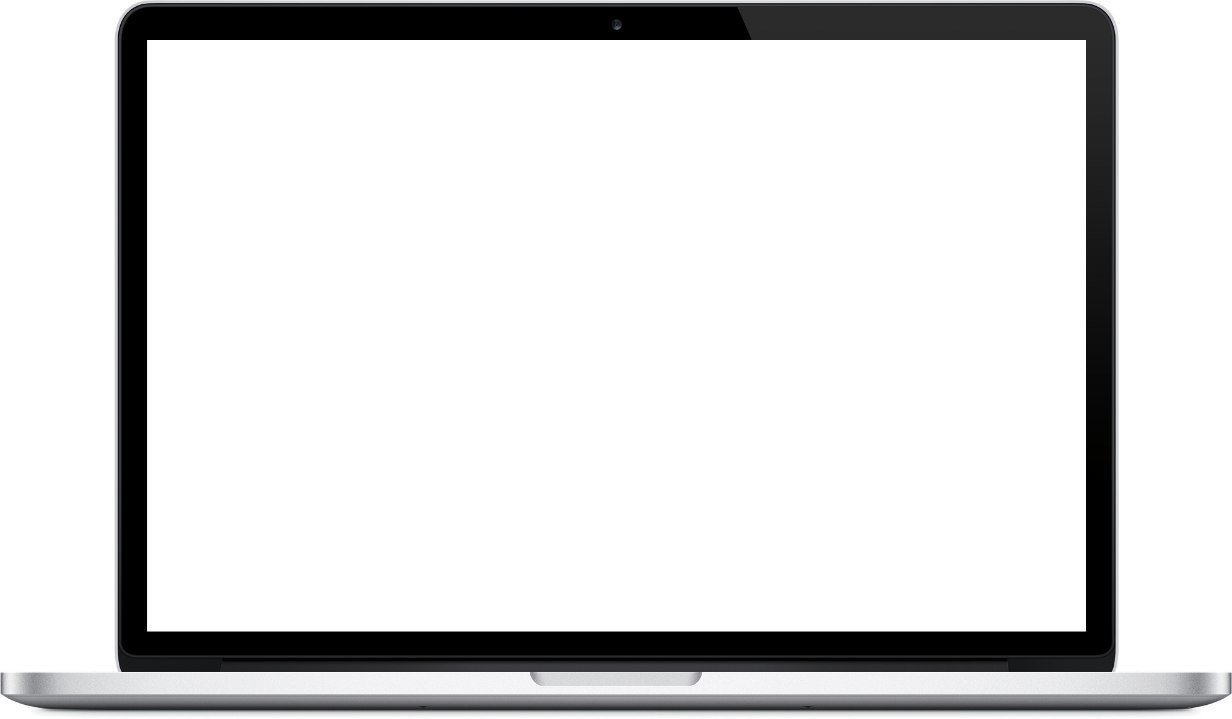 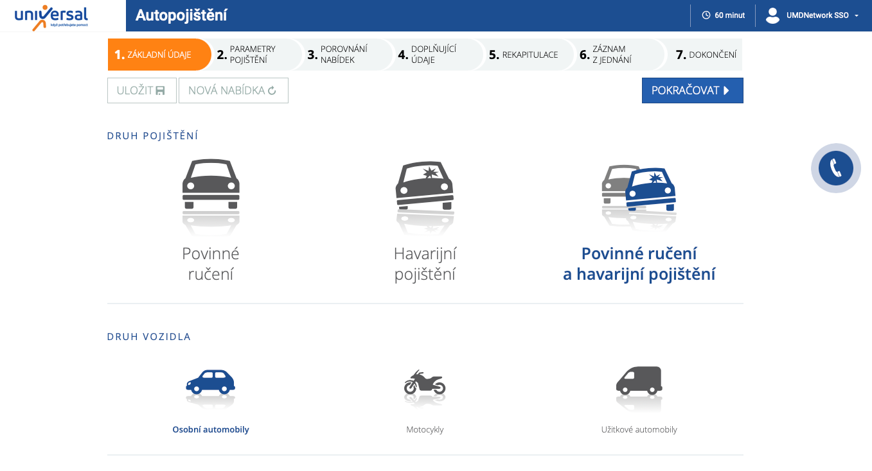 PORTOS - portál obchodnej služby
SSO – „klik“ prihlásenie k partnerom
On-line POROVNÁVAČ poistenia
HYPO kalkulačka vrátane metodiky
On-line INVESTIČNÁ kalkulačka
Digitálny PROTOKOL
PROMO-kódy
On-line KANCELÁRIA
CRM Modul
Klientska aplikácia iŠanón 3.0
LEGISLATÍVNY DÁŽDNIK
Zaistenie plnej podpory v oblasti implementácie aktuálne platných legislatívnych požiadaviek, príprava interných smerníc a noriem v nadväznosti na IDD, AML a GDPR, zákazníckej dokumentácie, komunikácie s jednotlivými produktovými partnermi a dozorným orgánom (NBS).

Na žiadosť vykonáme revíziu Vašich webových stránok vo vzťahu k plneniu legislatívnych podmienok.

Samozrejmosťou je aj Vaše zastrešenie z pohľadu poistenia profesnej zodpovednosti.
OPTIMALIZÁCIA OBSAHU WEBU
KOMUNIKÁCIA
S PARTNERMI a REGULÁTOROM vyjednáme všetko potrebné.
Vykonáme revíziu Vašich internetových stránok.
DIGITÁLNY
PROTOKOL
SMERNICE 
IDD, AML, GDPR
Zaistíme plnú implementáciu.
Sprievodca zákonom funguje plne ONLINE, vrátane podpisu klientom.
NEZÁVISLOSŤ
VLASTNÝ BRAND
VÁŠ PLÁN AJ KARIÉRA
Biznis rozhodnutie realizujete podľa vlastnej predstavy. Nezávislosť fungovaní Vašej obchodnej divízie garantujeme písomne. Sloboda pri tvorbe finálneho riešenia pre klienta, je zabezpečená komplexným produktovým portfóliom.
Obchodný plán si staviate úplne samostatne. V systémoch nastavíme Vami definovaný kariérny poriadok. Prepočty a výplata provízií následne fungujú plne automaticky.
Vybudujte si vlastnú marketingovú identitu, svoj nový Vami vysnívaný firemný „Brand“. Využiť tiež môžete už zavedenú značku UNIVERSAL alebo UBP. Záleží len na Vašom rozhodnutí.
1
2
3
"Venujte sa biznisu,
o všetko ostatné sa postaráme."

Pre nás to nie je iba fráza, ale hlavná misia. Všetky naše aktivity smerujú k vytvoreniu takého prostredia, v ktorom na jednej strane budete môcť zabudnúť na zbytočnosti a v ktorom na strane druhej nájdete všetko potrebné na rozvoj svojich ľudí, seba i Vaše firmy.
PROFESIONÁLNA PODPORA
Supportný balíček je možné tiež prezentovať ako „PPP“ projekt -> Produkt/Provízia/Podpora.
ODBORNÍ GARANTI
K dispozícii máte služby našich odborných garantov, ktorí sa radi podelia o svoje mnohoročné Know-How.
VZDELÁVACIA AKADÉMIA
KONTAKTNÉ CENTRUM
ŠPECIALIZOVANÉ KONFERENCIE
Pri riešení neštandardných situácií v rámci dennej biznis agendy, sú Vám nápomocní priatelia z CC.
Keď chcete byť majstrom svojho remesla, je dôležité držať krok s aktuálnymi trendami. Obsah programu vzdelávania preto pravidelne revidujeme.
Okrem klasických motivačných a vzdelávacích aktivít, organizujeme mimoriadne konferencie, špecializované semináre, či odborné debaty.
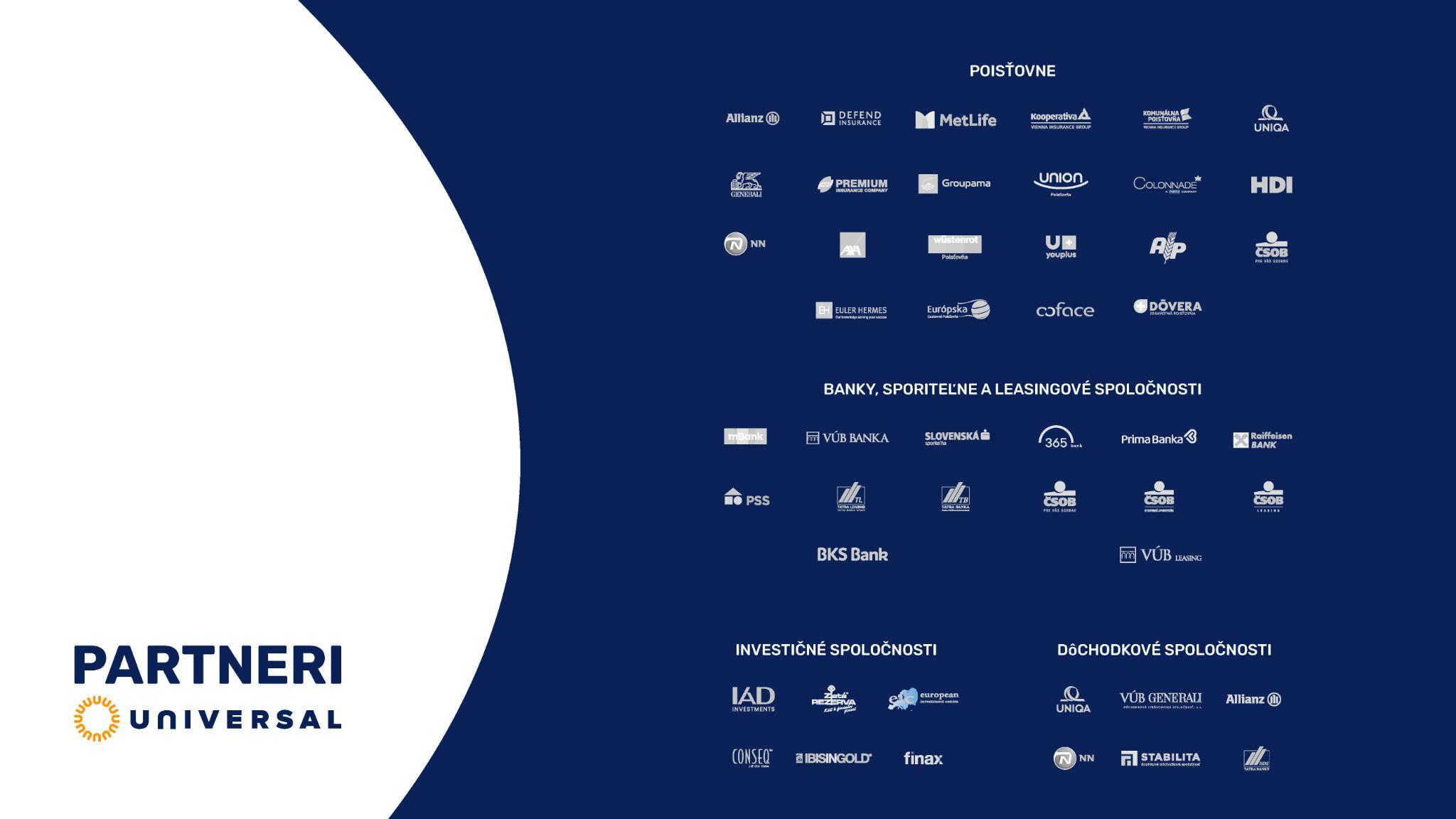 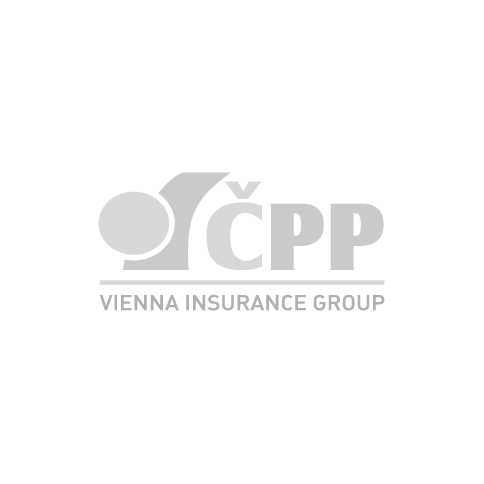 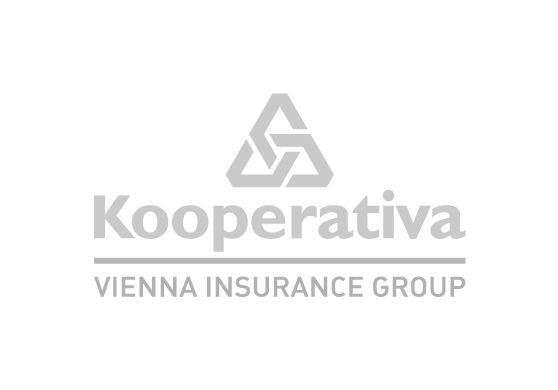 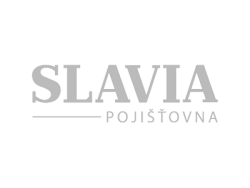 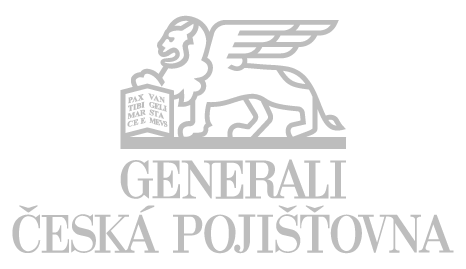 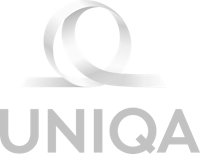 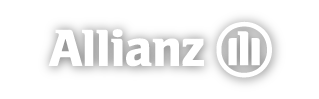 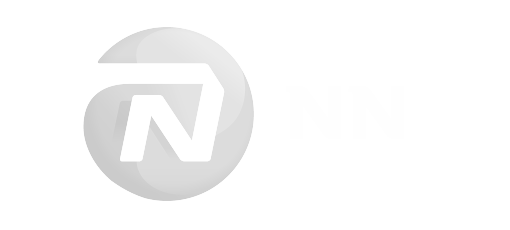 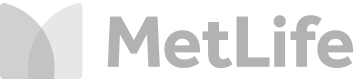 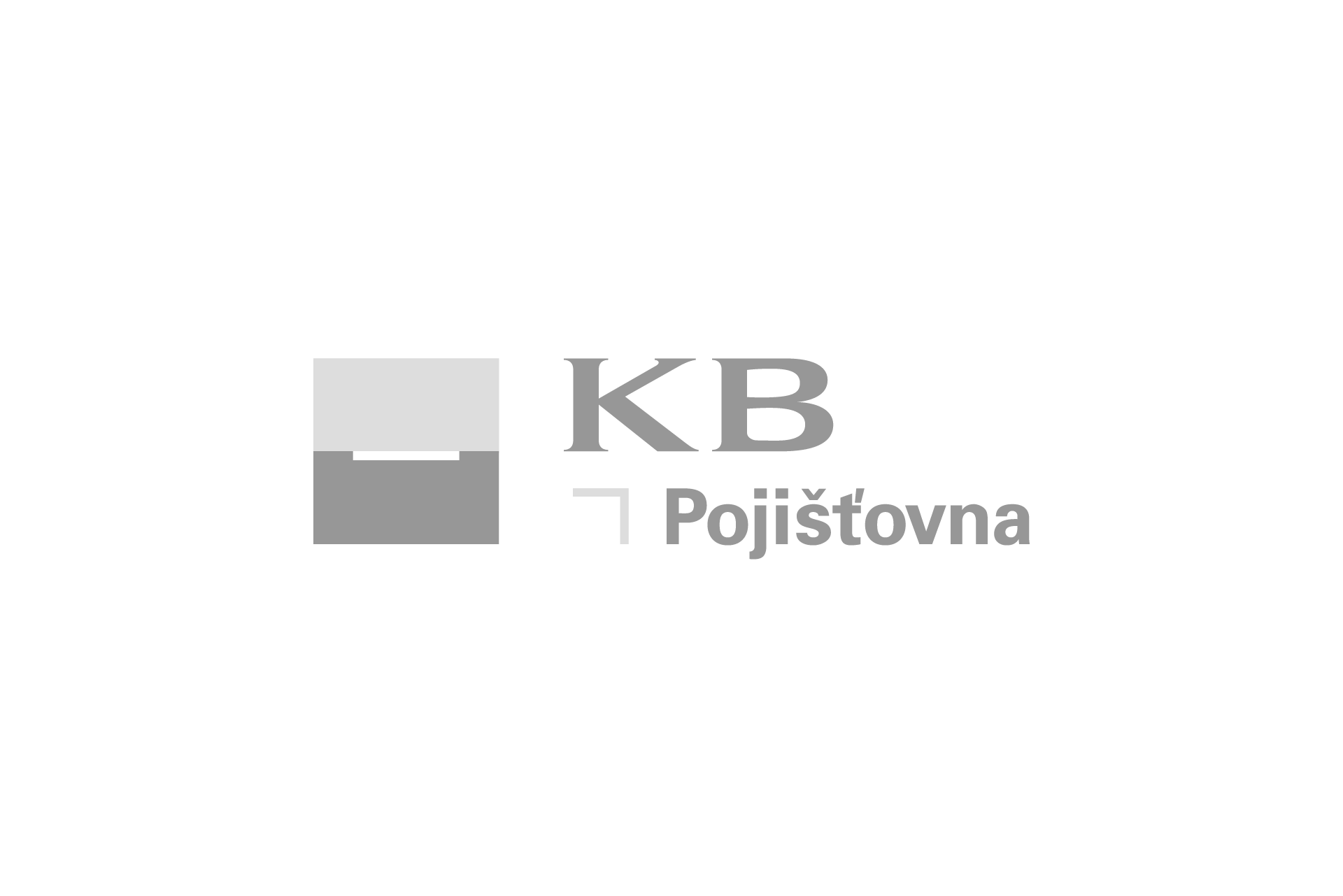 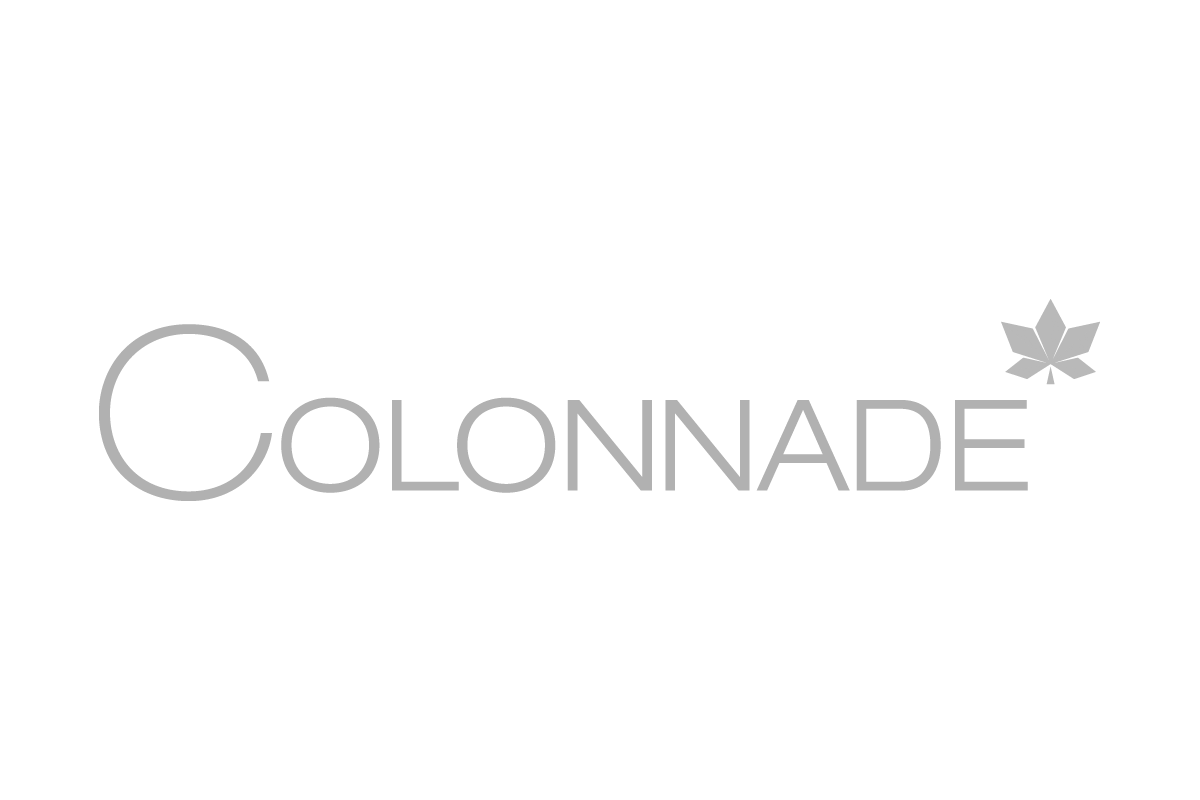 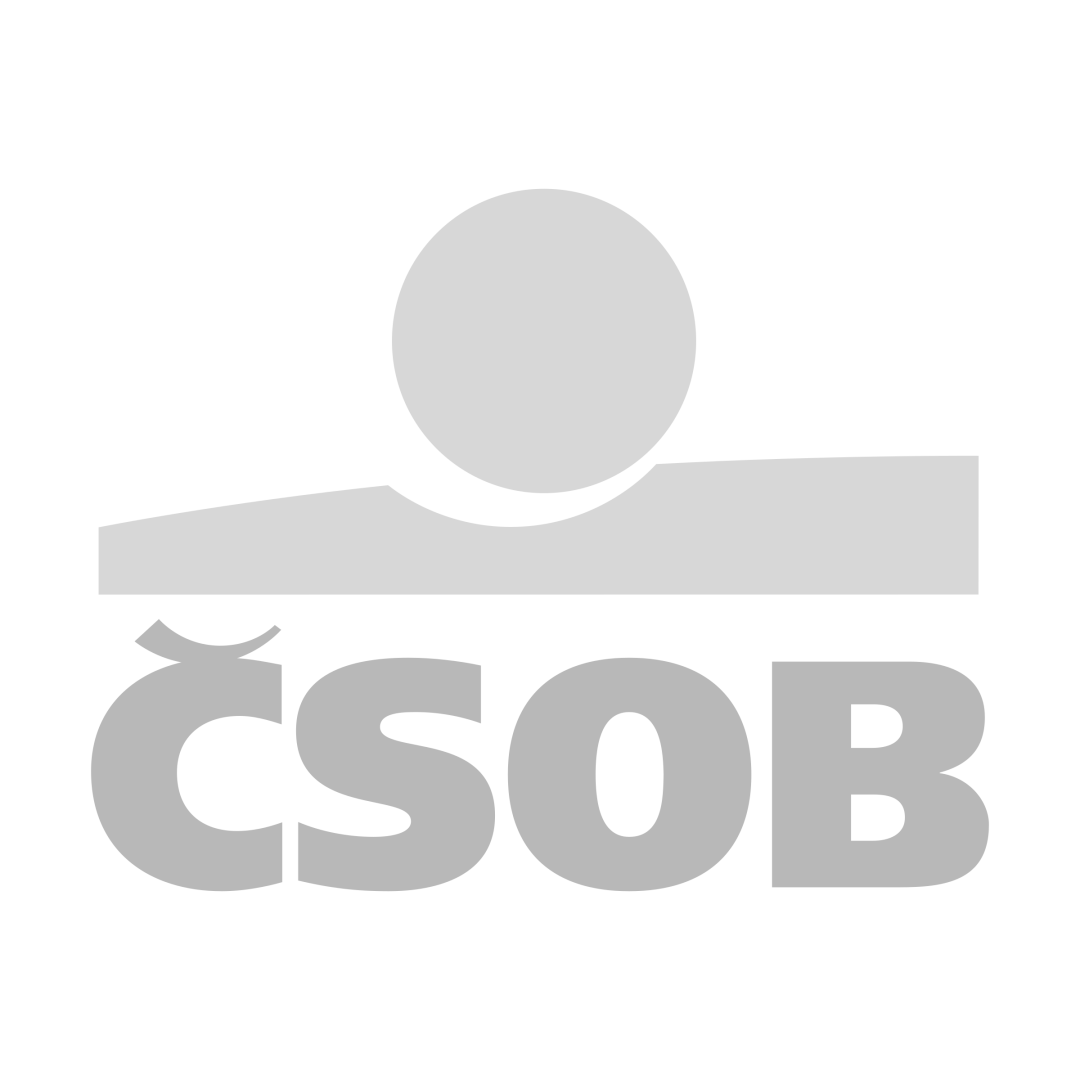 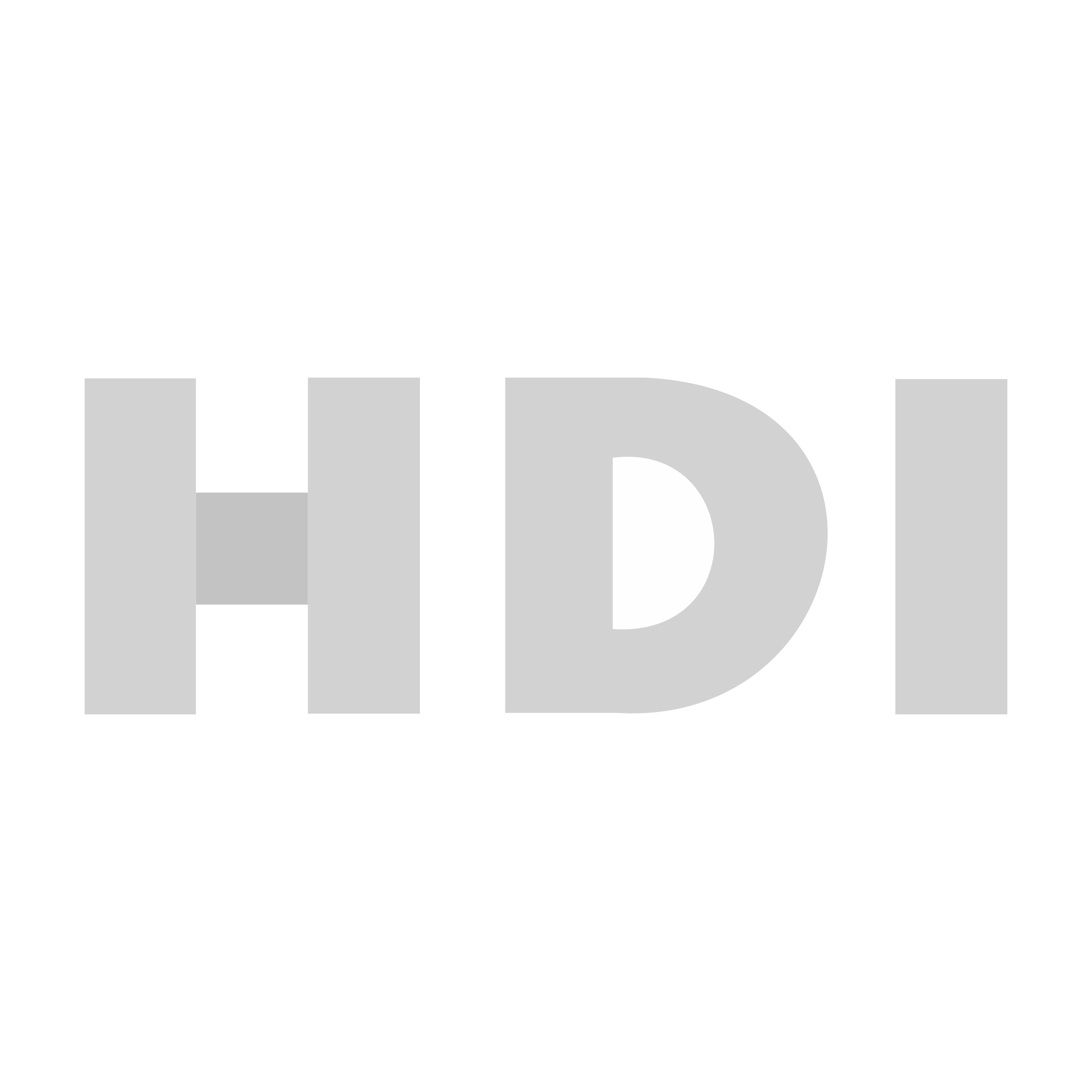 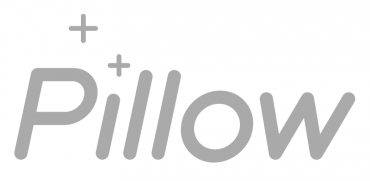 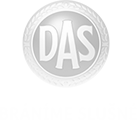 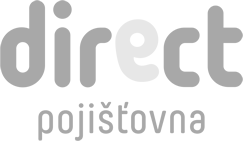 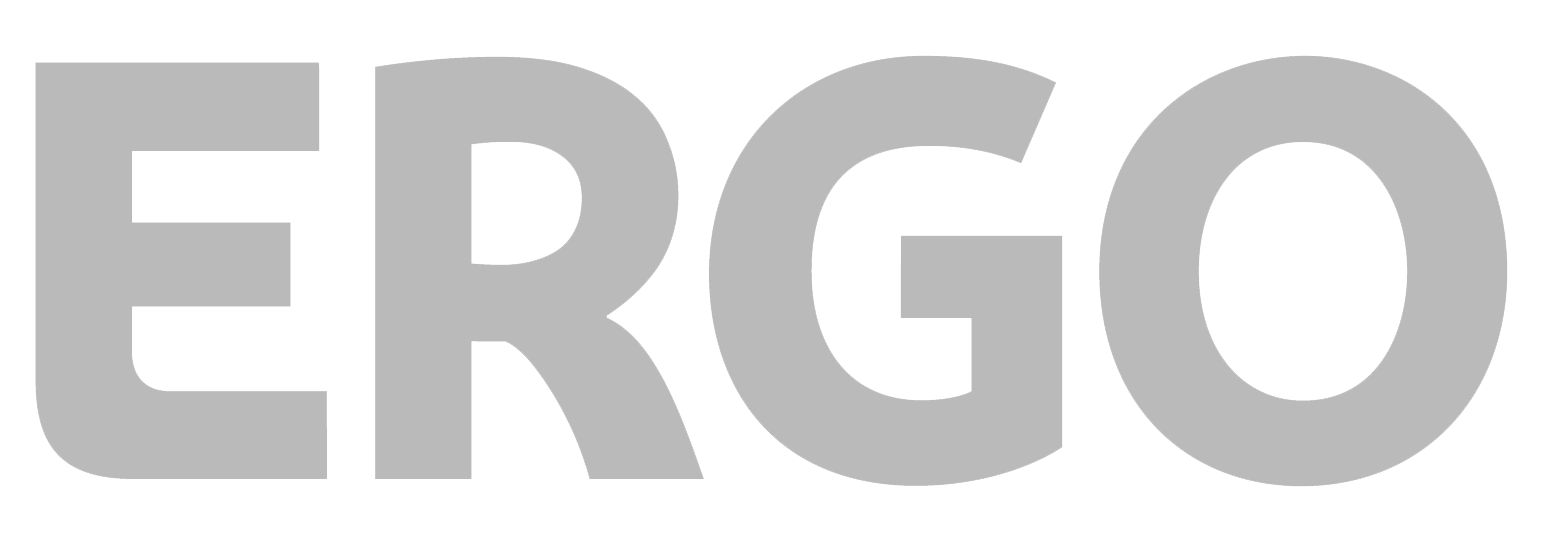 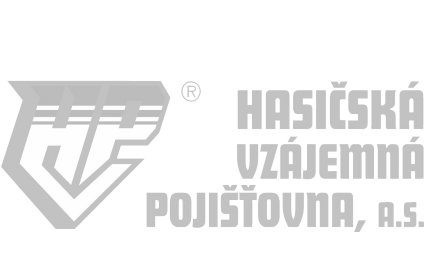 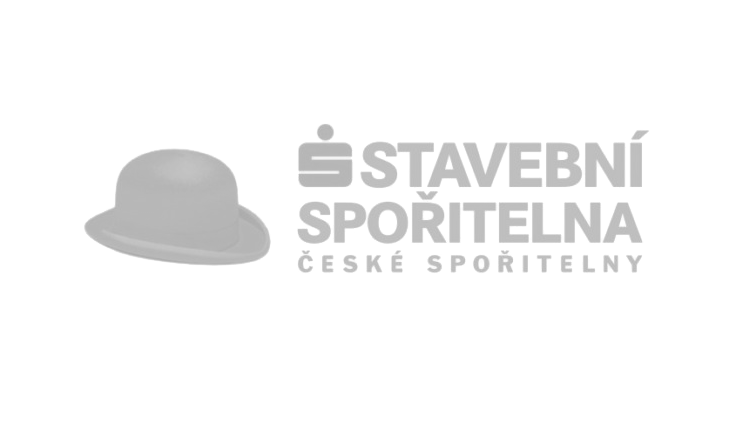 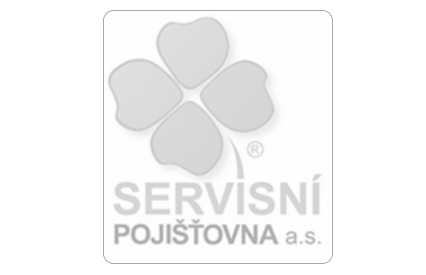 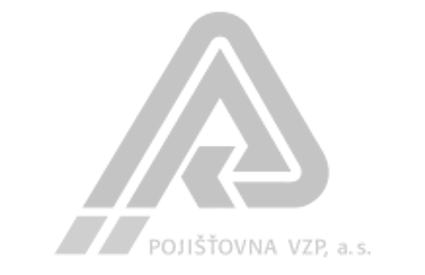 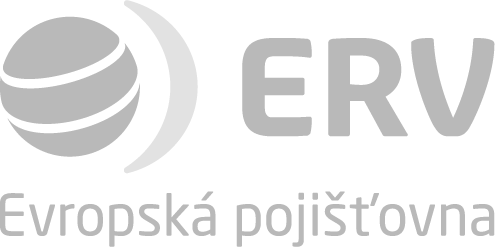 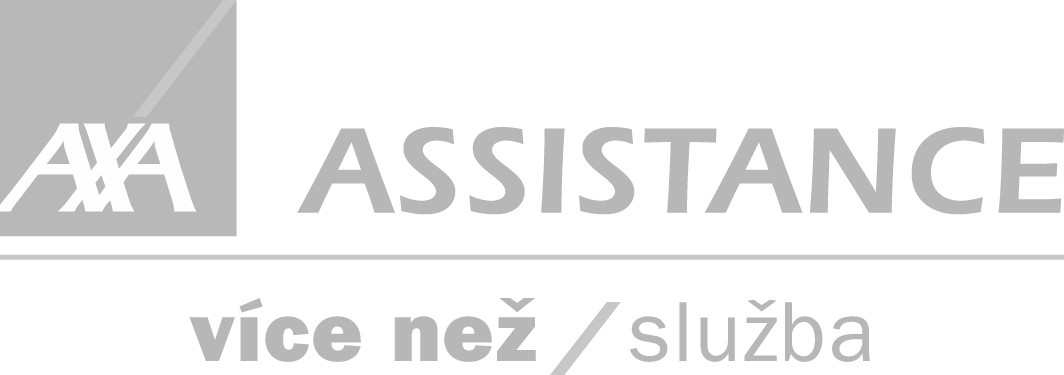 VÝBER Z PORTFÓLIA PRODUKTOVÝCH PARTNEROV
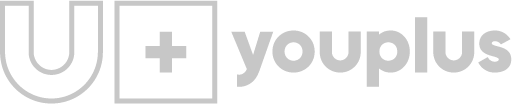 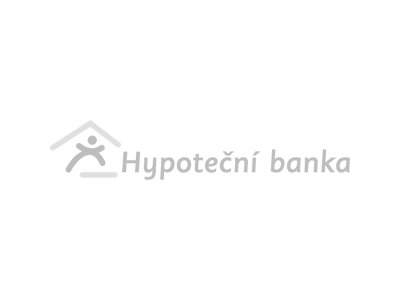 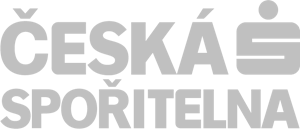 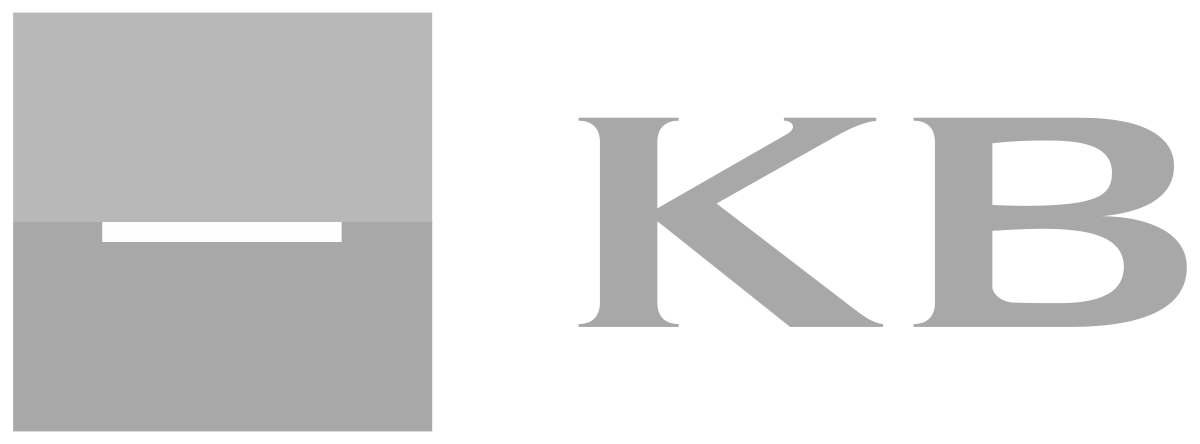 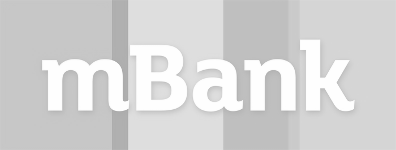 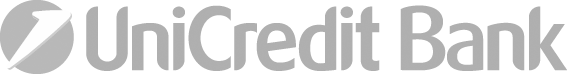 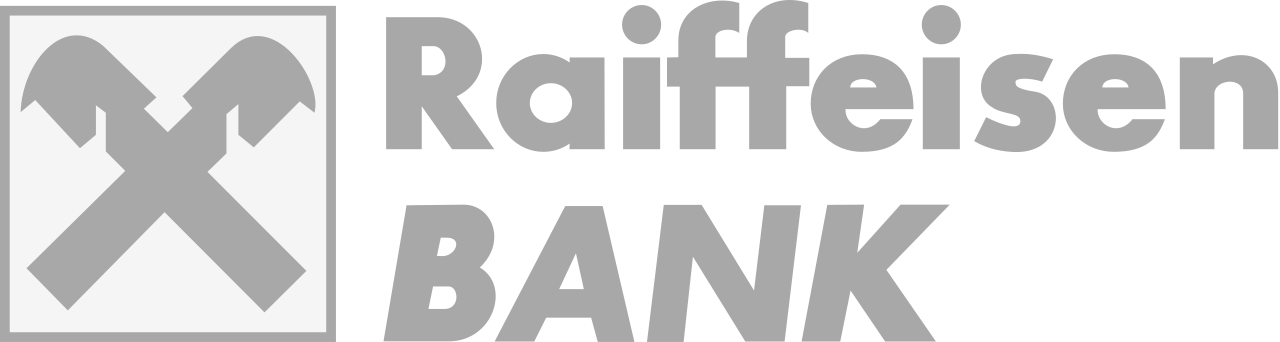 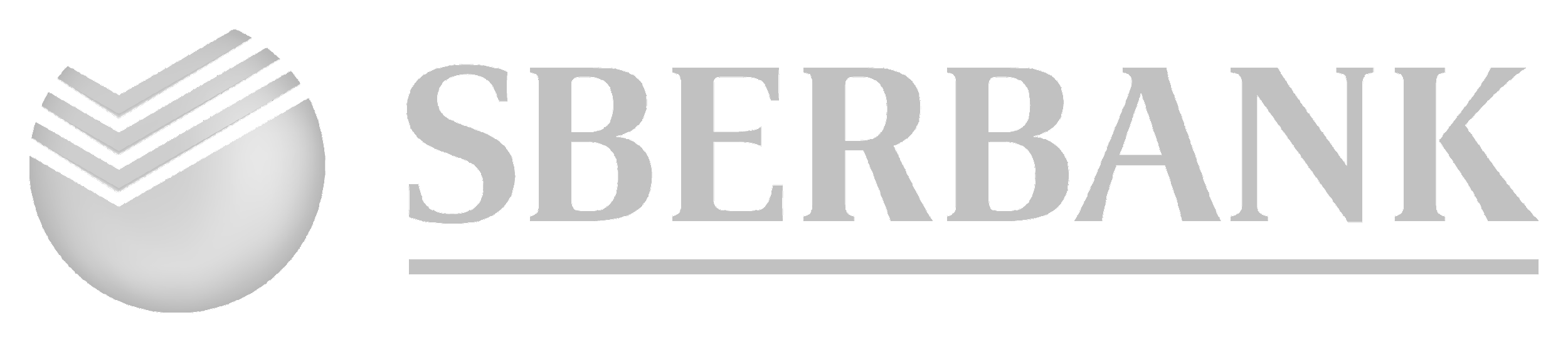 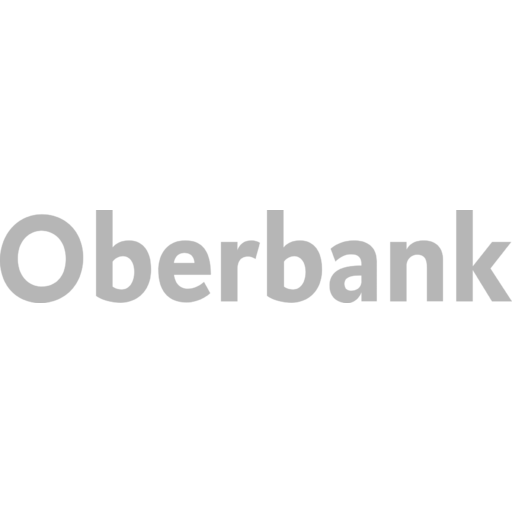 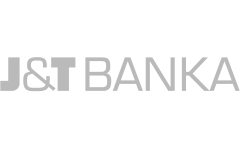 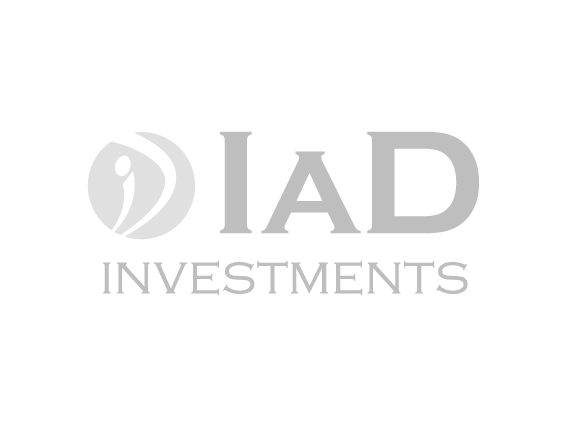 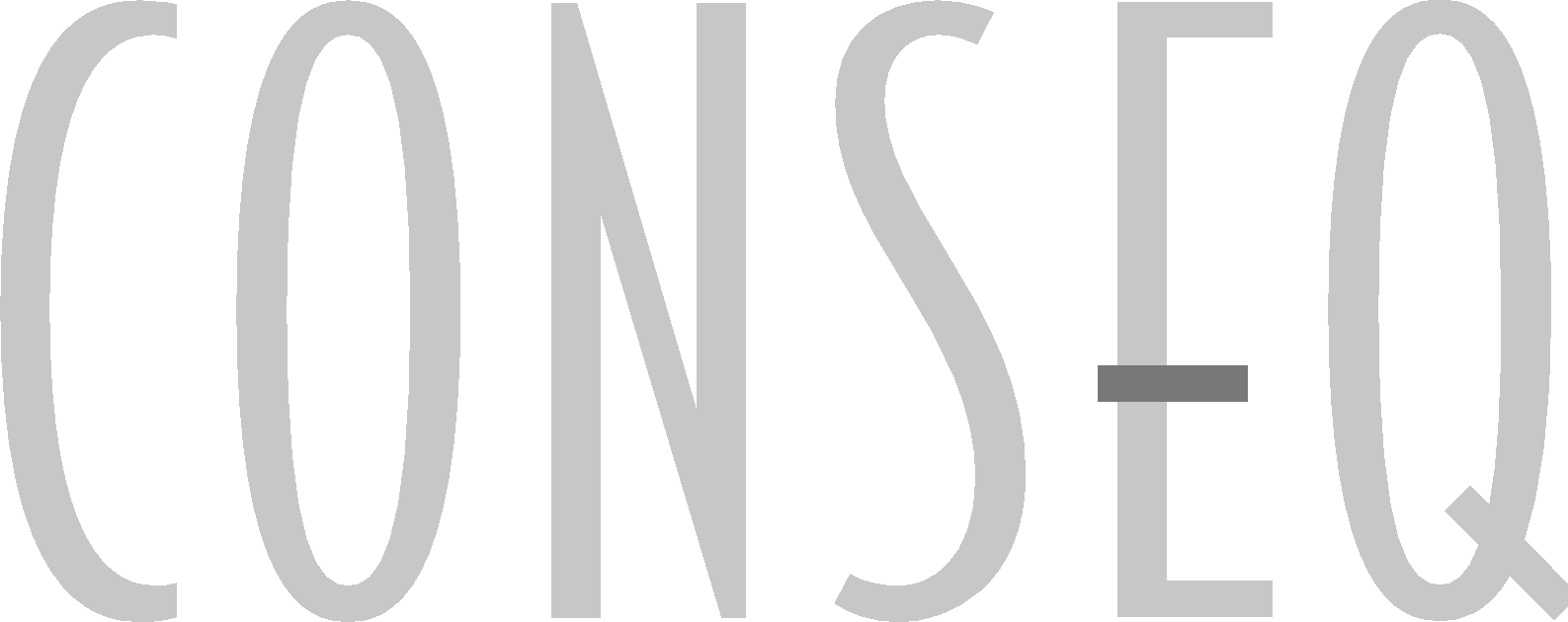 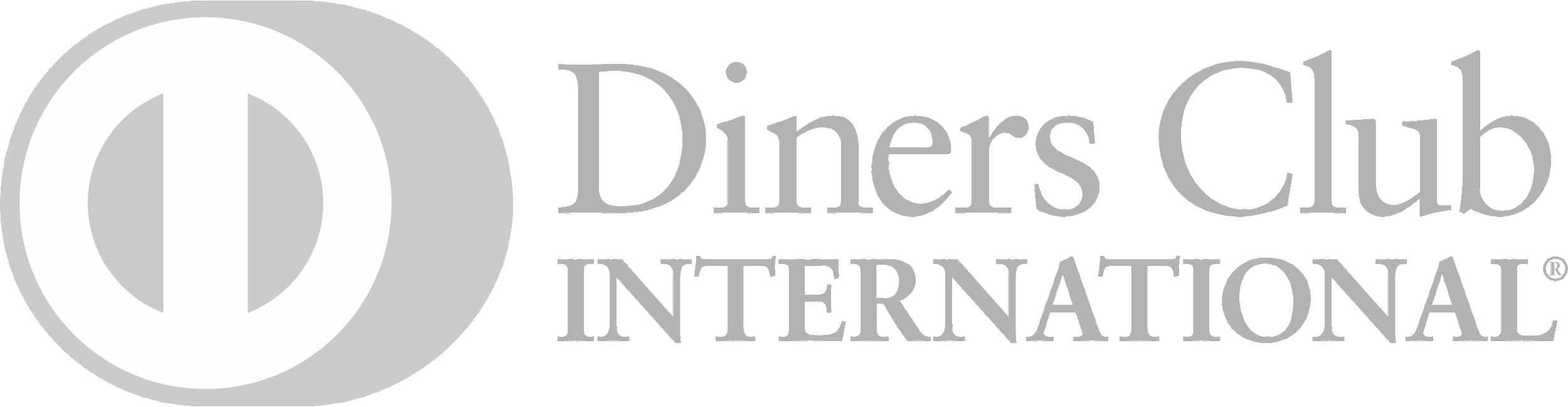 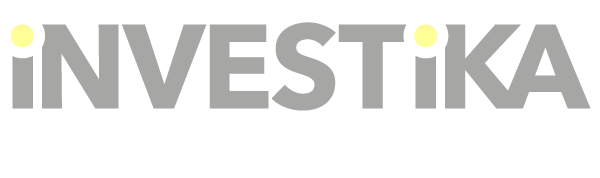 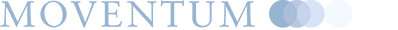 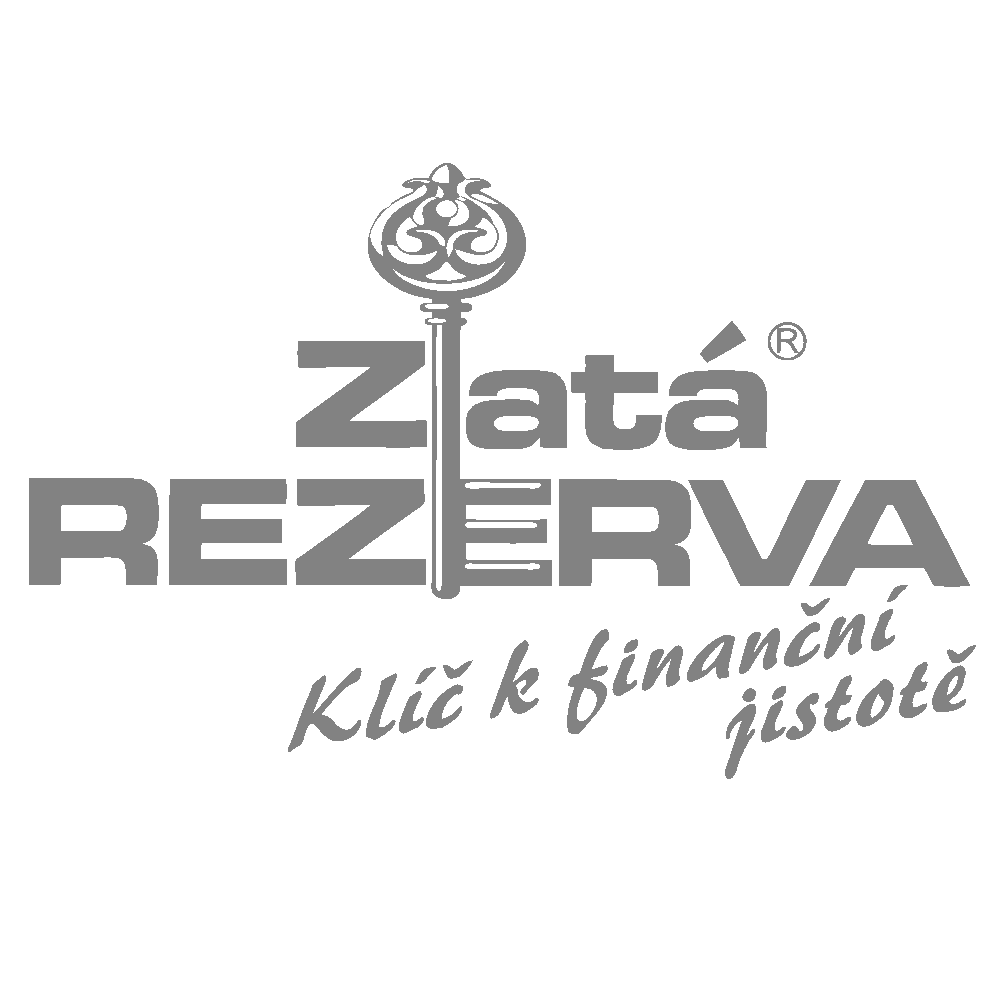 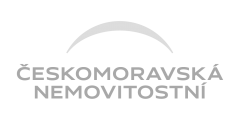 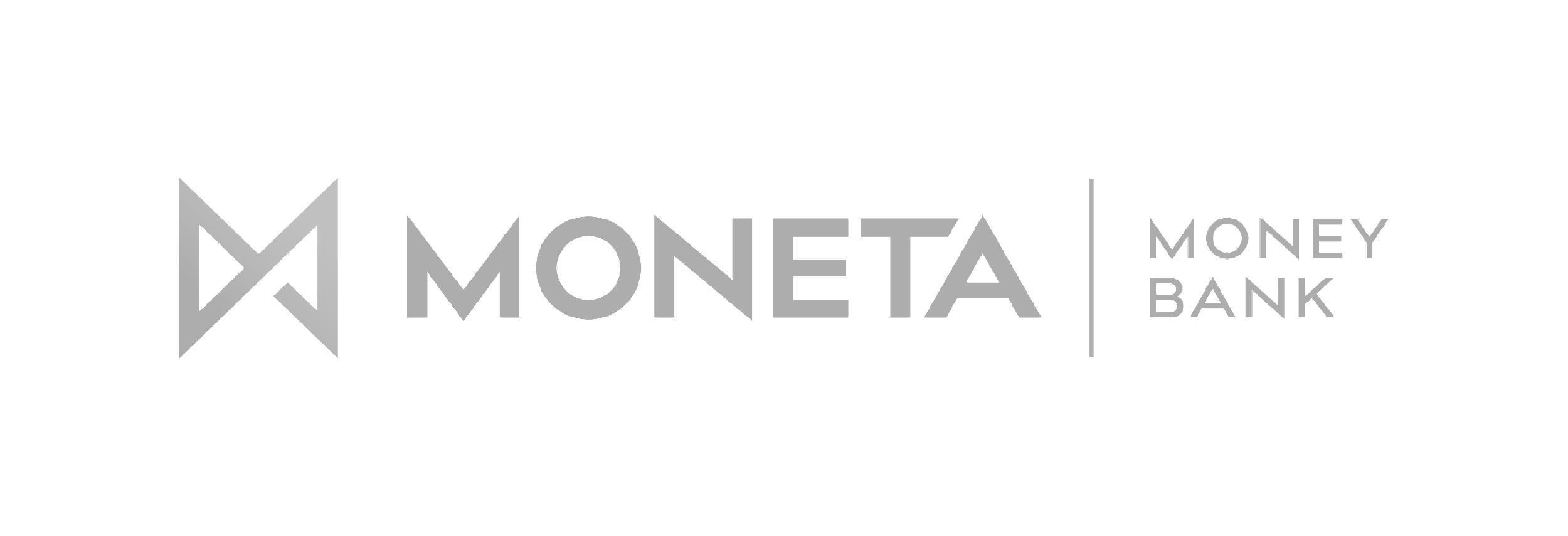 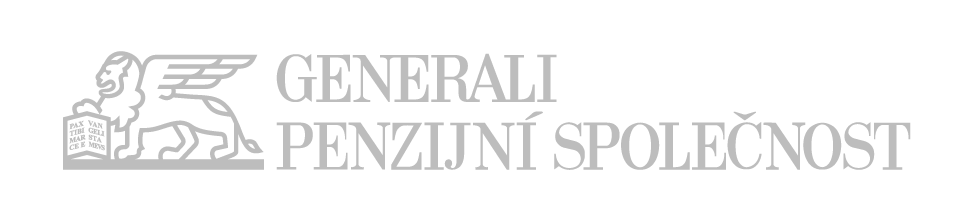 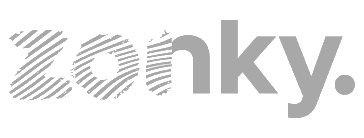 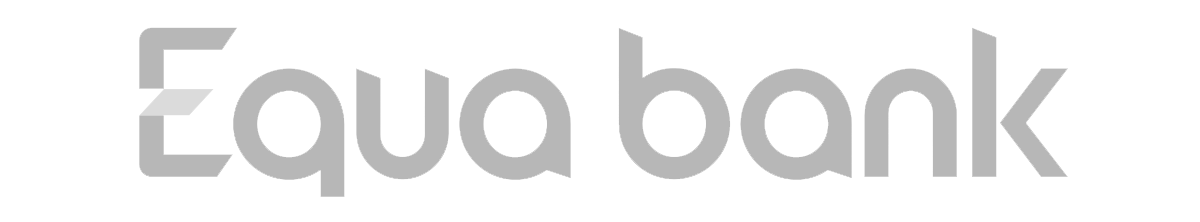 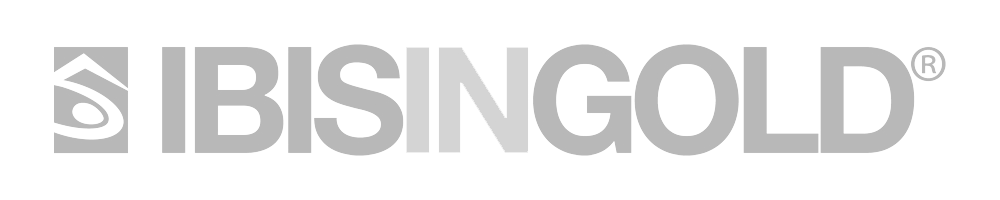 U nás rozhodne nebudete sami. Ani na prácu, ani na zábavu či odpočinok.

Medzi obľúbené eventy patria športové hry, výročné konferencie, spoločné zájazdy po celom svete, charitatívny golfový turnaj, polročná porada, menšie team-buldingy a tie odvážnejšie sa tešia aj na vlastné triatlonové preteky. Jednoducho u nás platí, že :
PRIATEĽSKÁ ATMOSFÉRA
"Vieme tvrdo makať, 
a vieme sa aj dobre baviť".
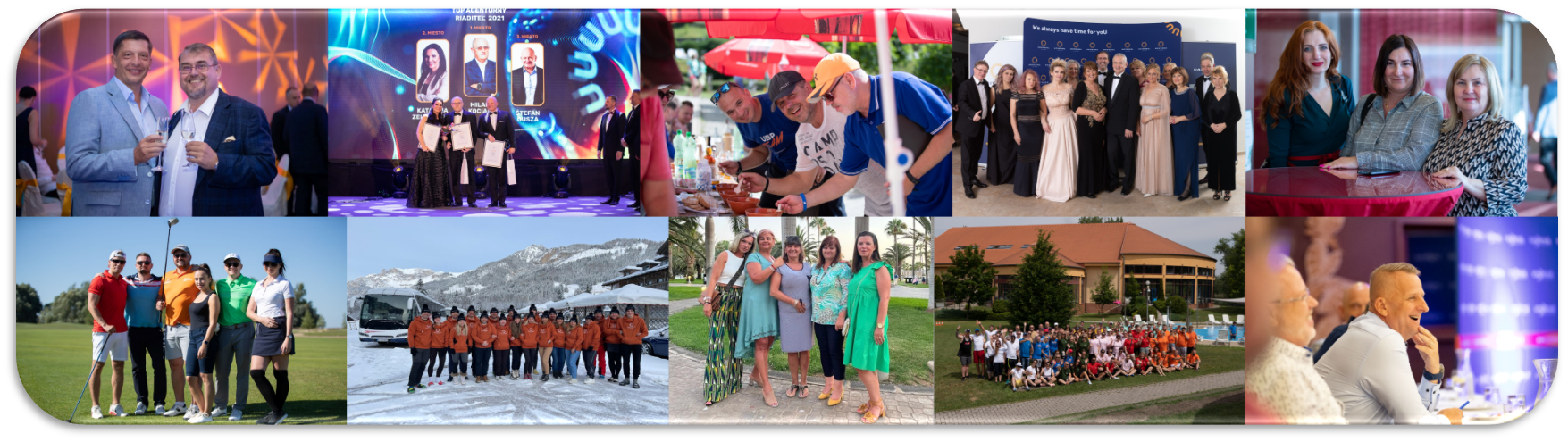